EOPS
Washington D.C.  2018
J. Antonio Bermúdez Magner MD
Clinical presentation
9 yo male student resident of Mexico City
Presents with ”una telita blanca” (a white little cloth on the eye) refers mother for the past 2 years on the left eye
Asintomatic most of the time 
Eye eventually red and with FBS.
PMH
Past Ophthalmological History
SLIT LAMP EXAMINATION
OD
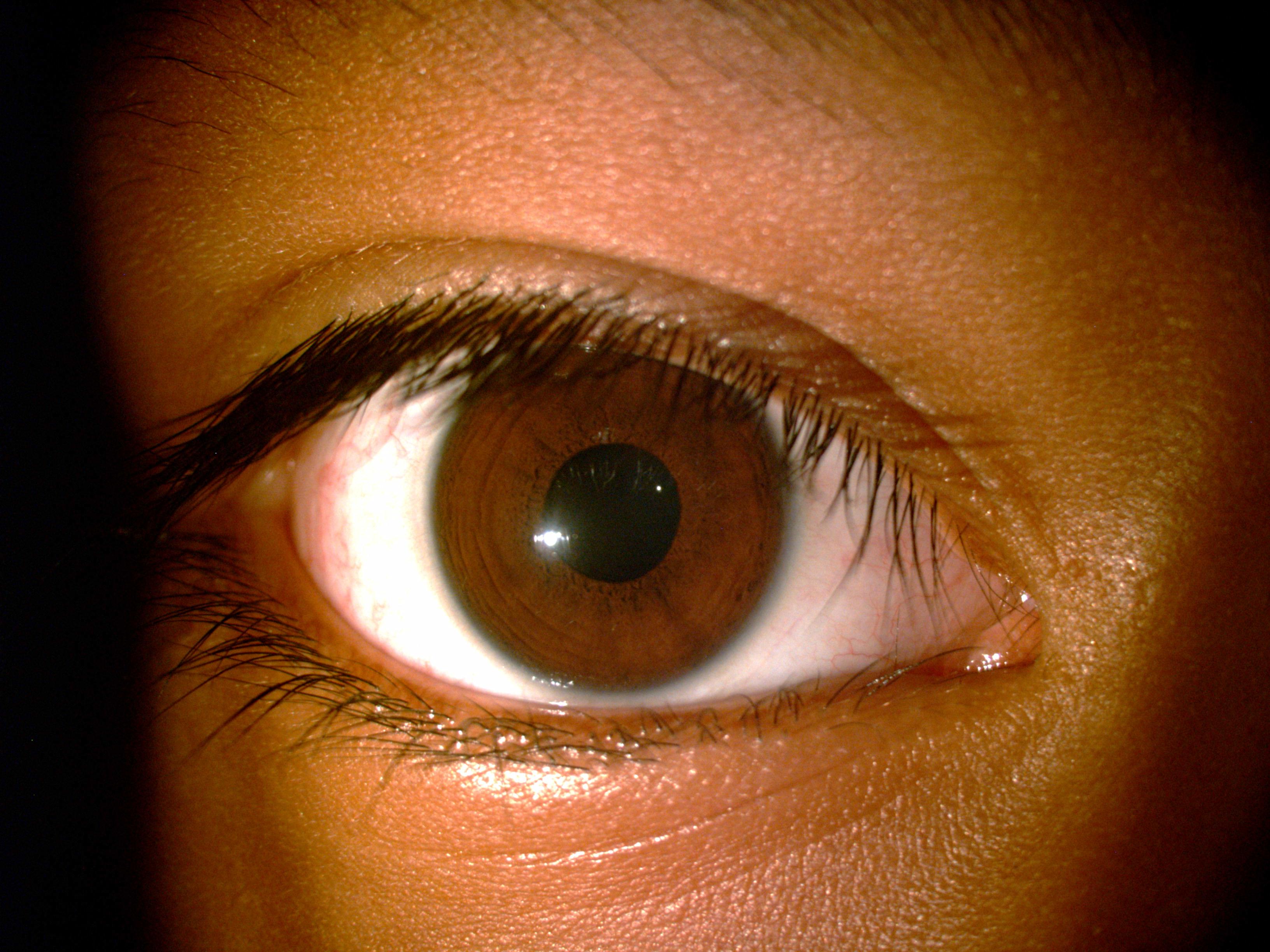 OS
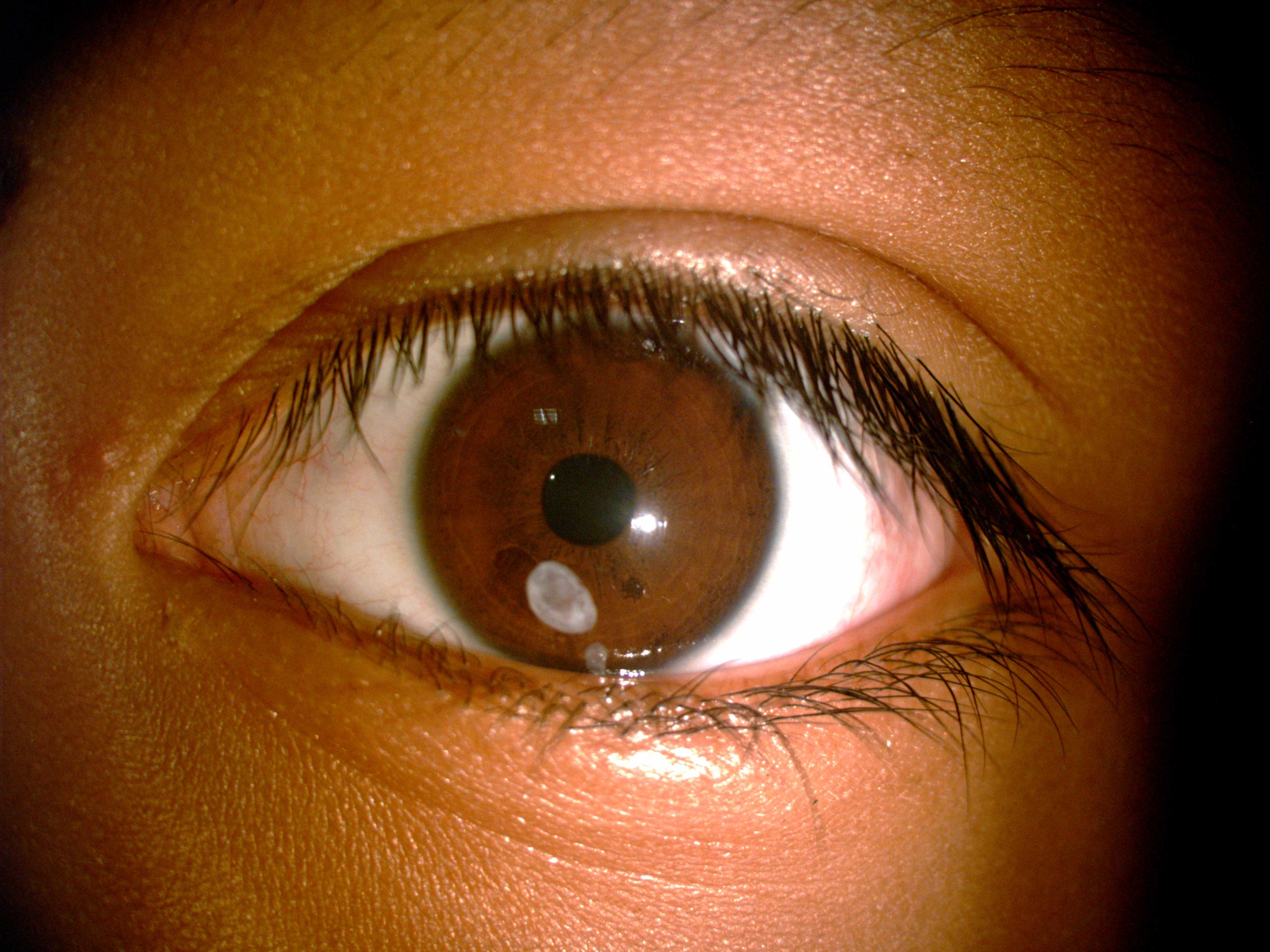 OS
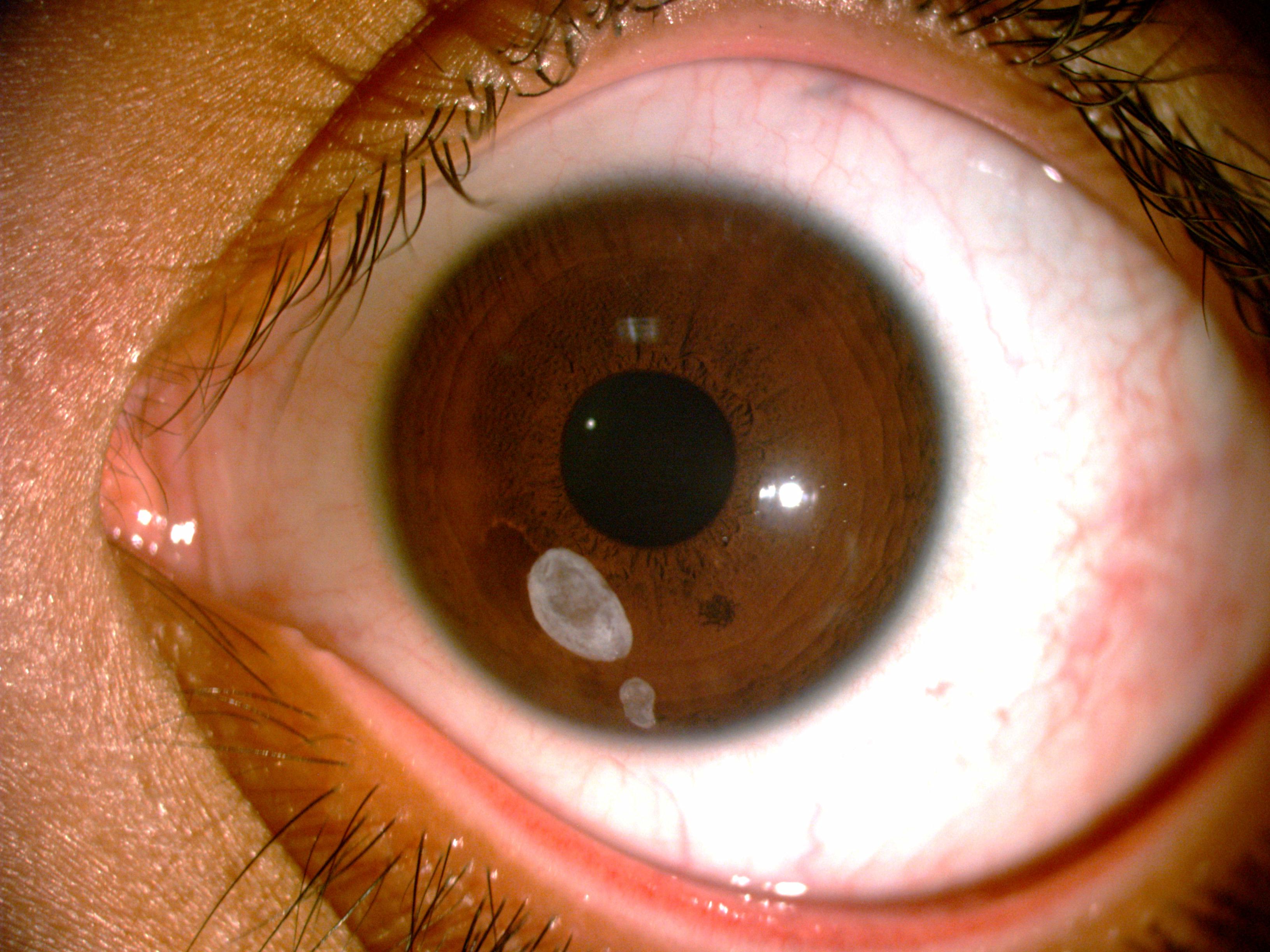 OS
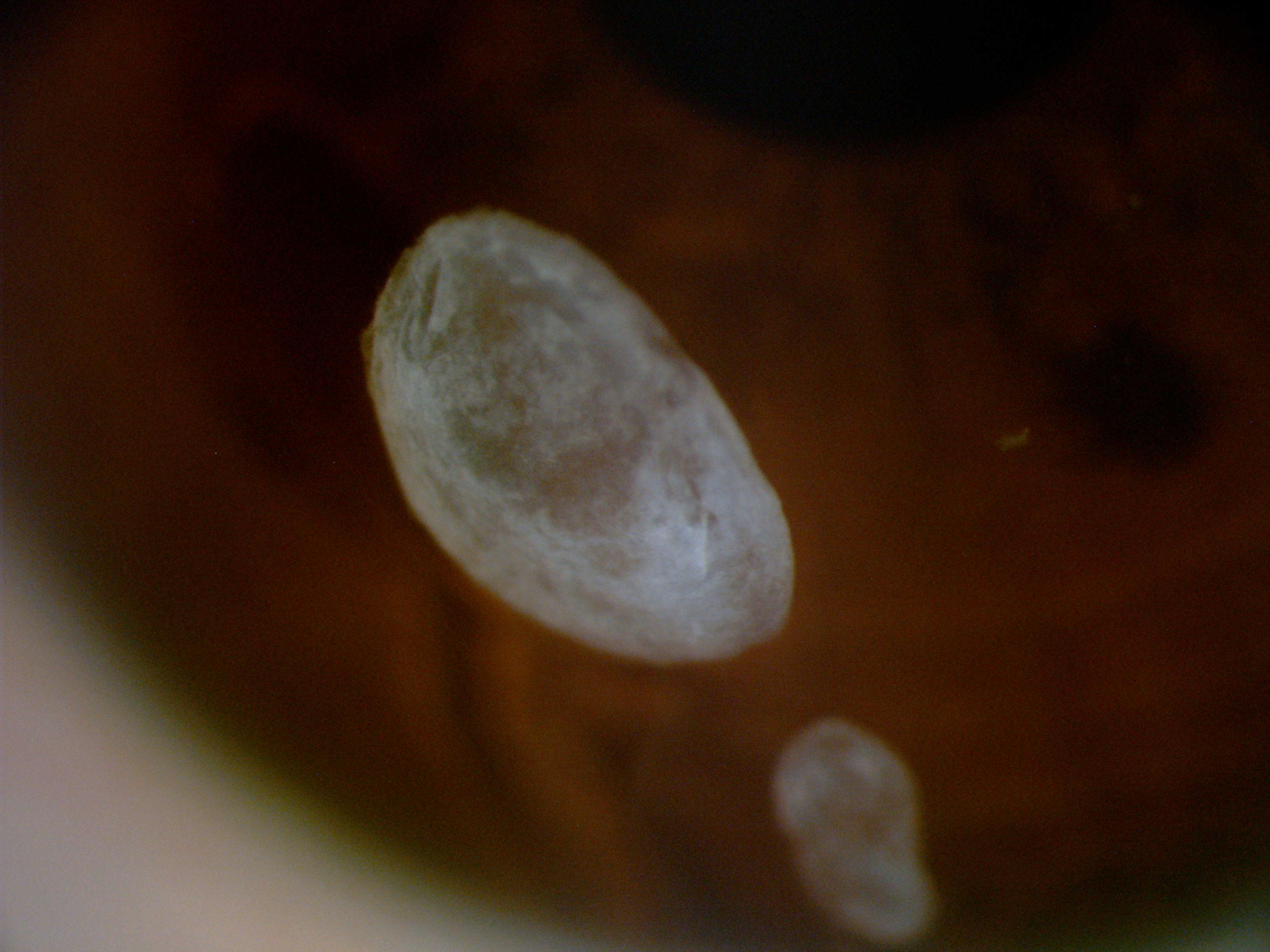 OS
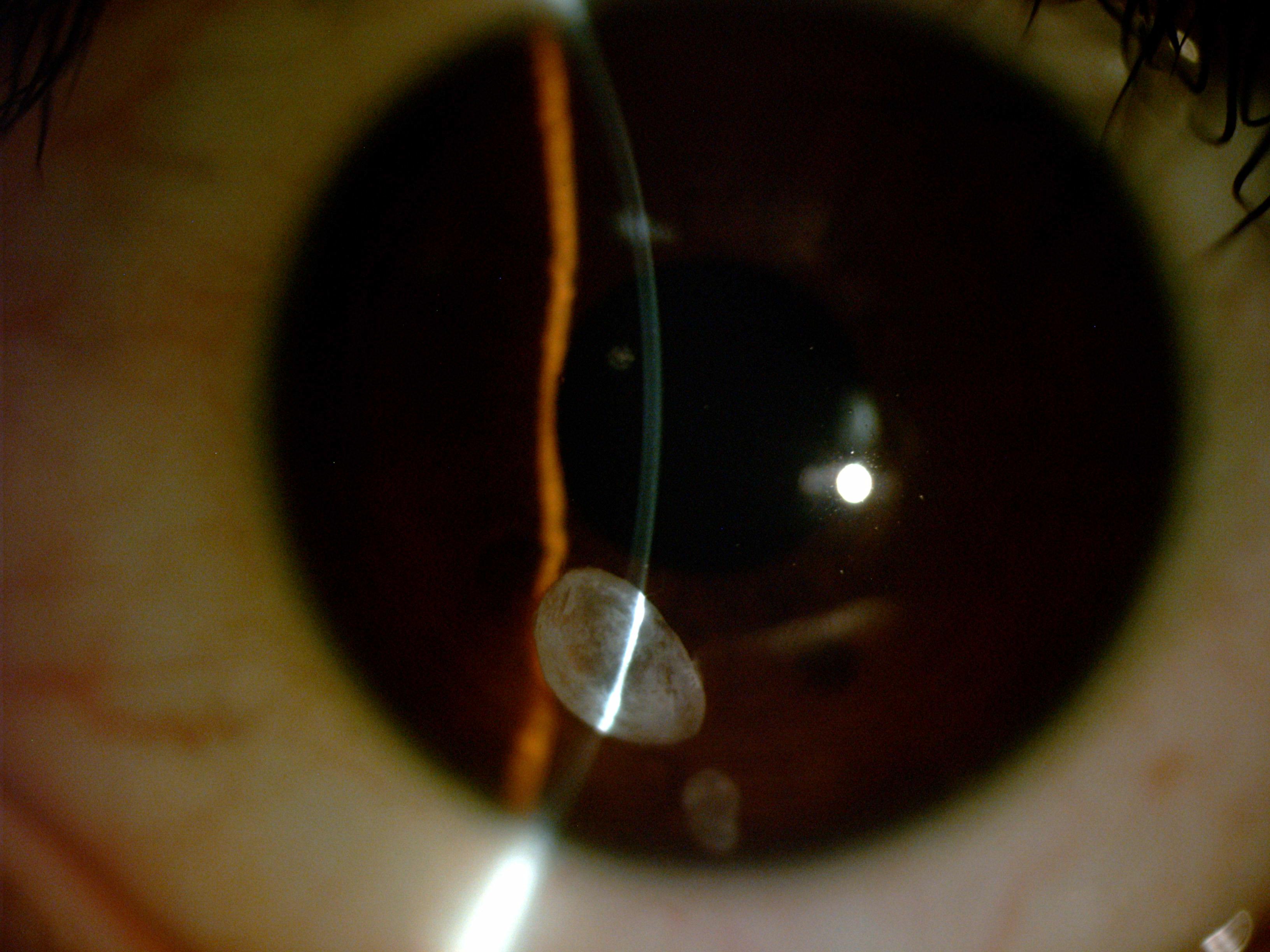 OS
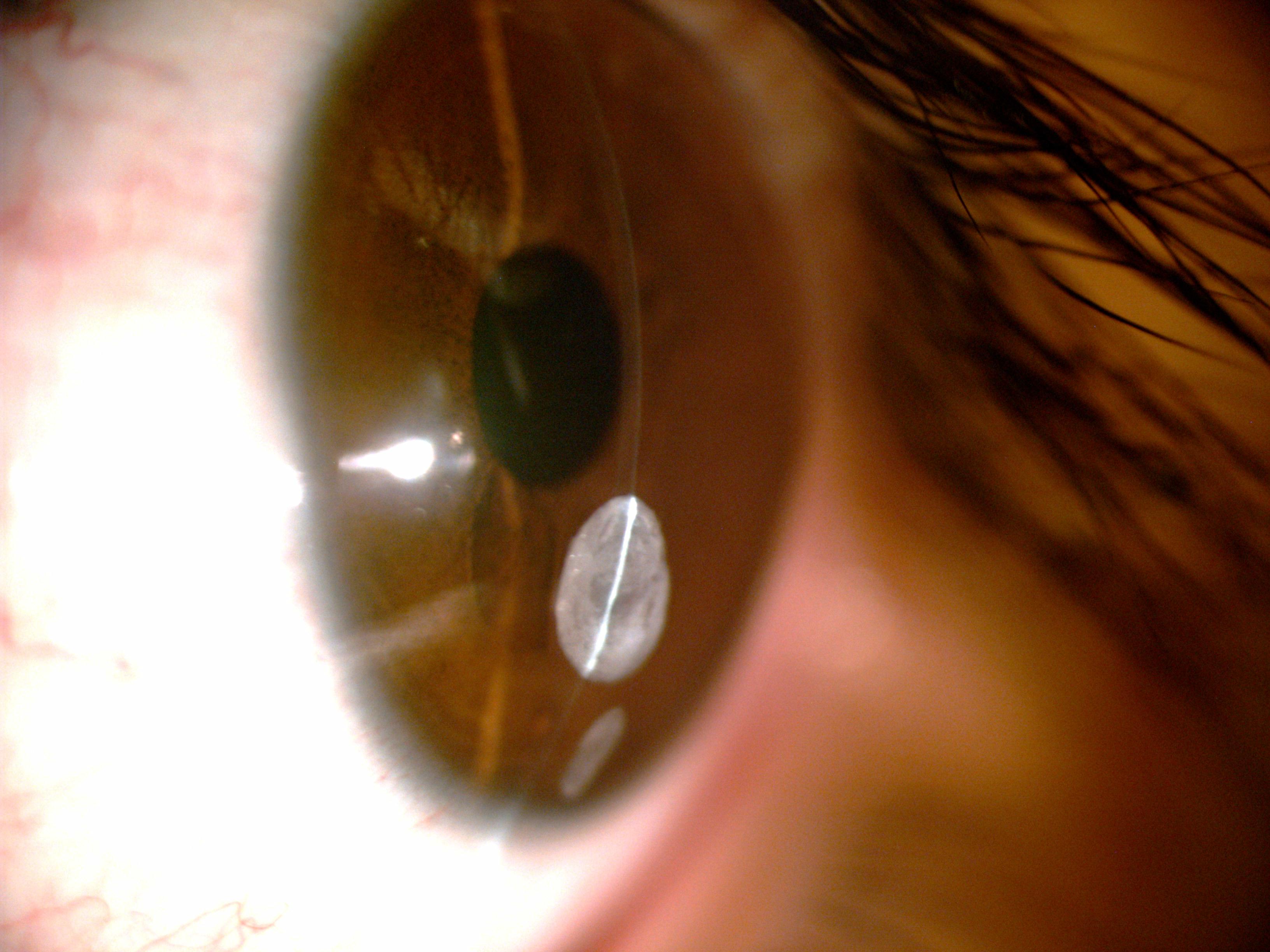 OS
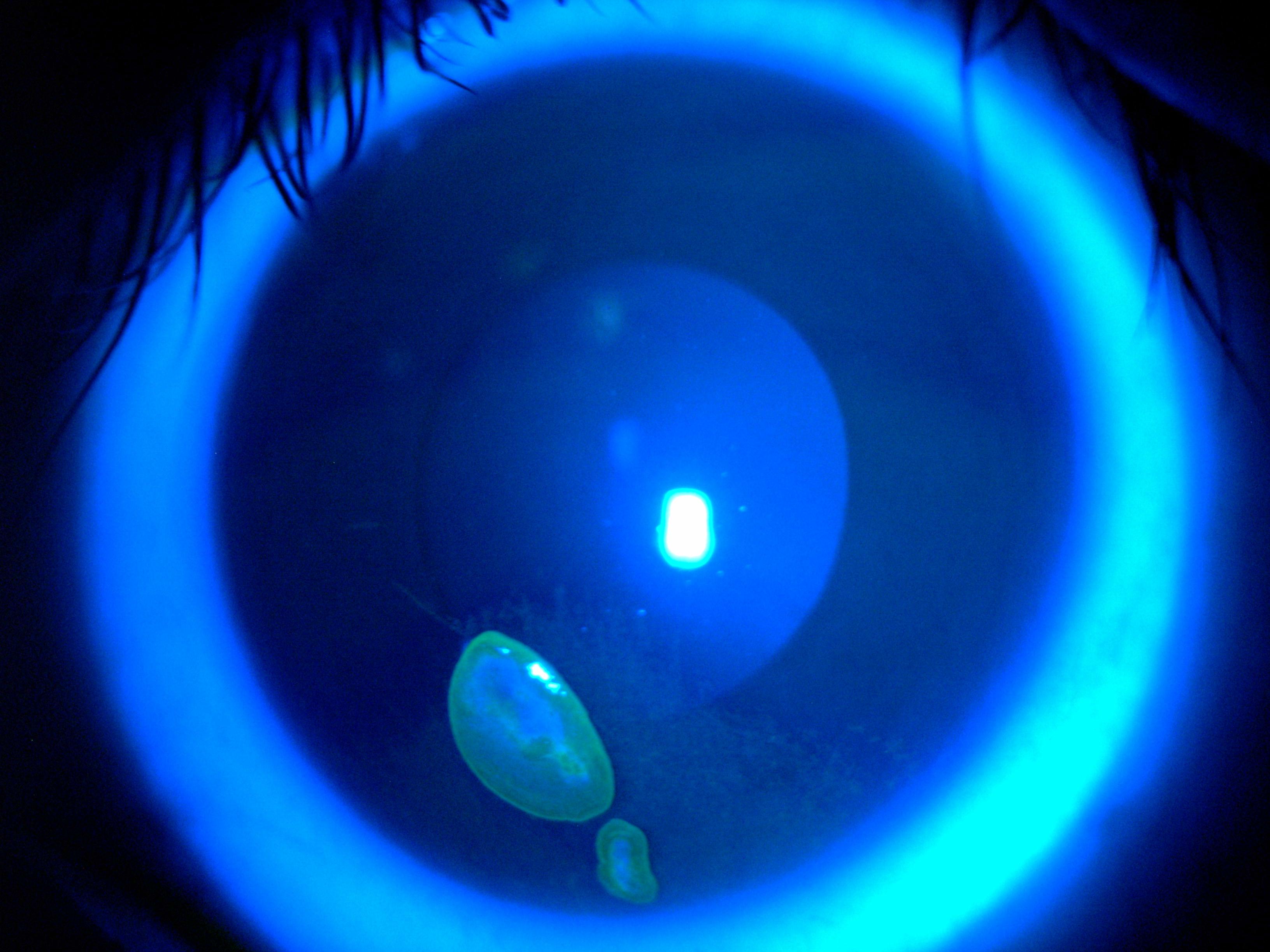 [Speaker Notes: Fluorescein examination with blue cobalt light shows punctate superficial keratitis.]
OS
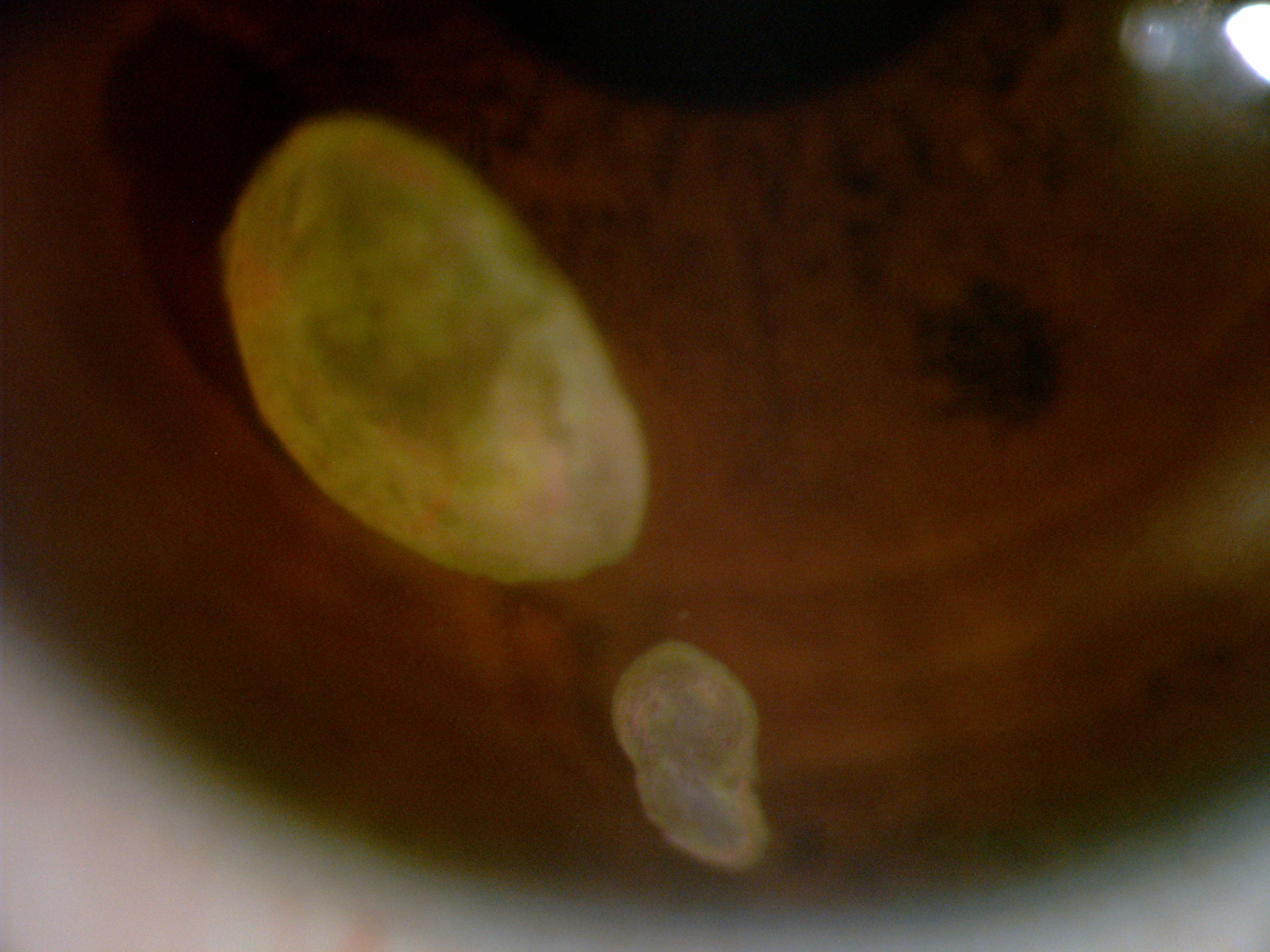 OS
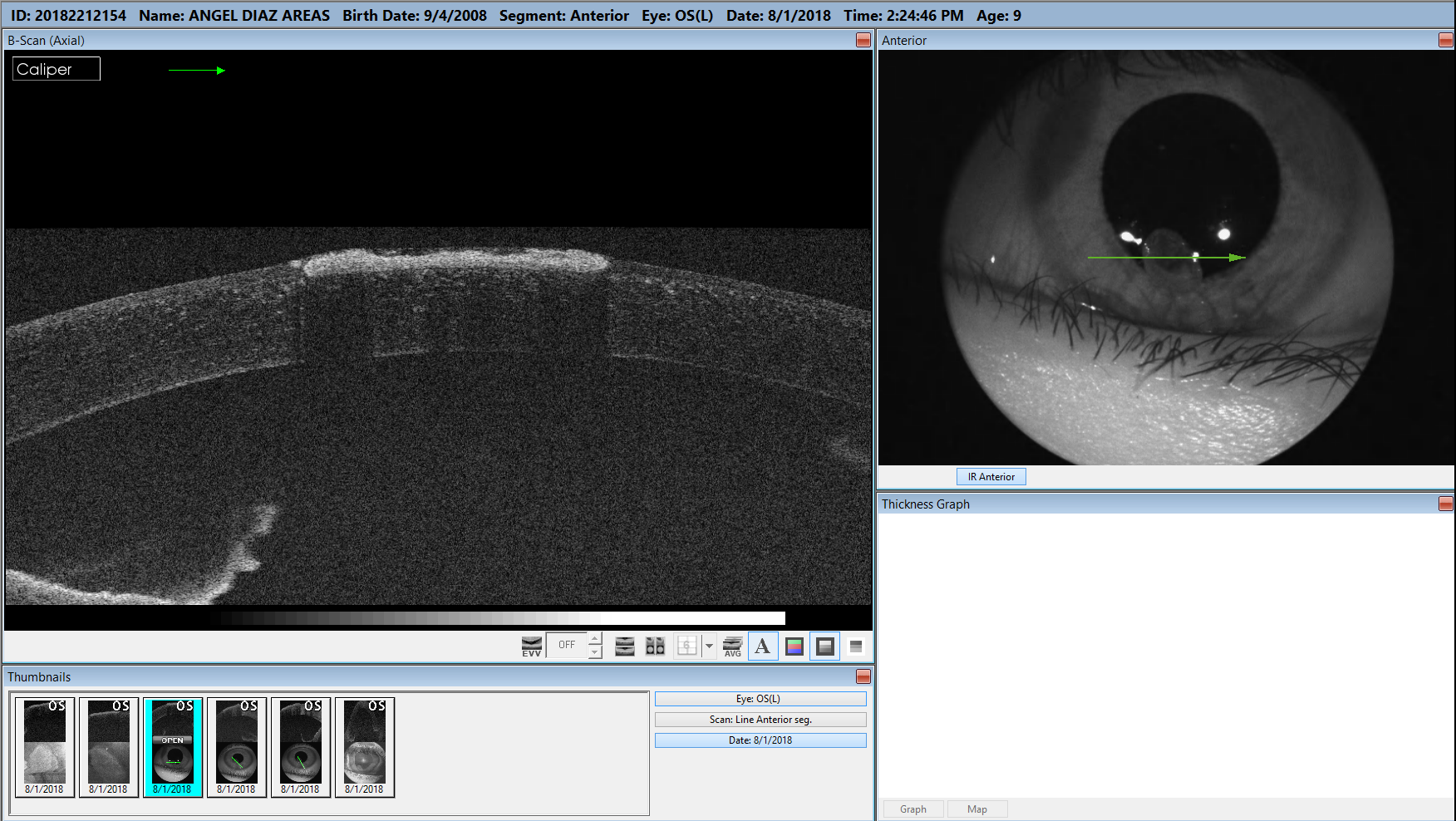 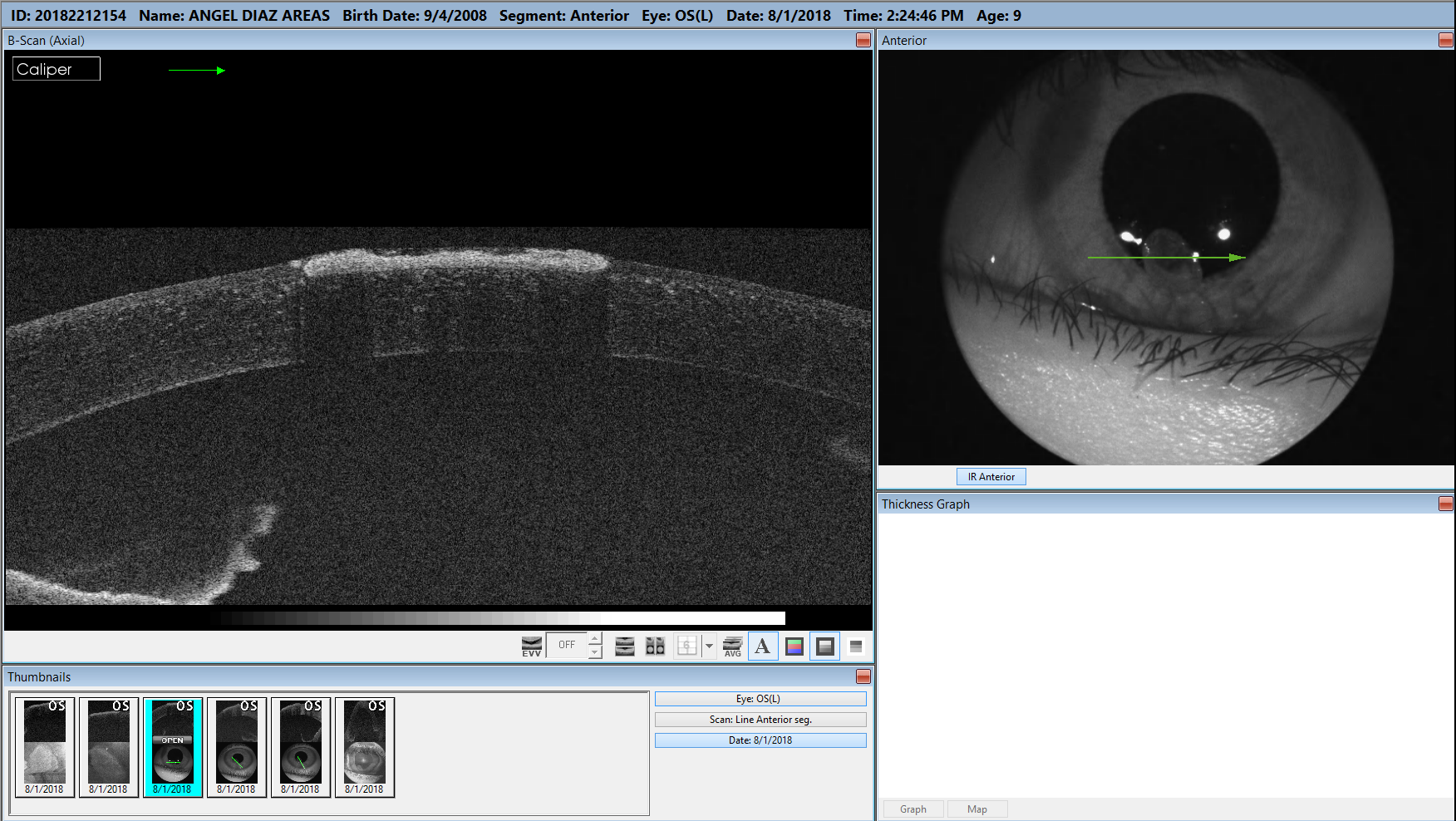 OS
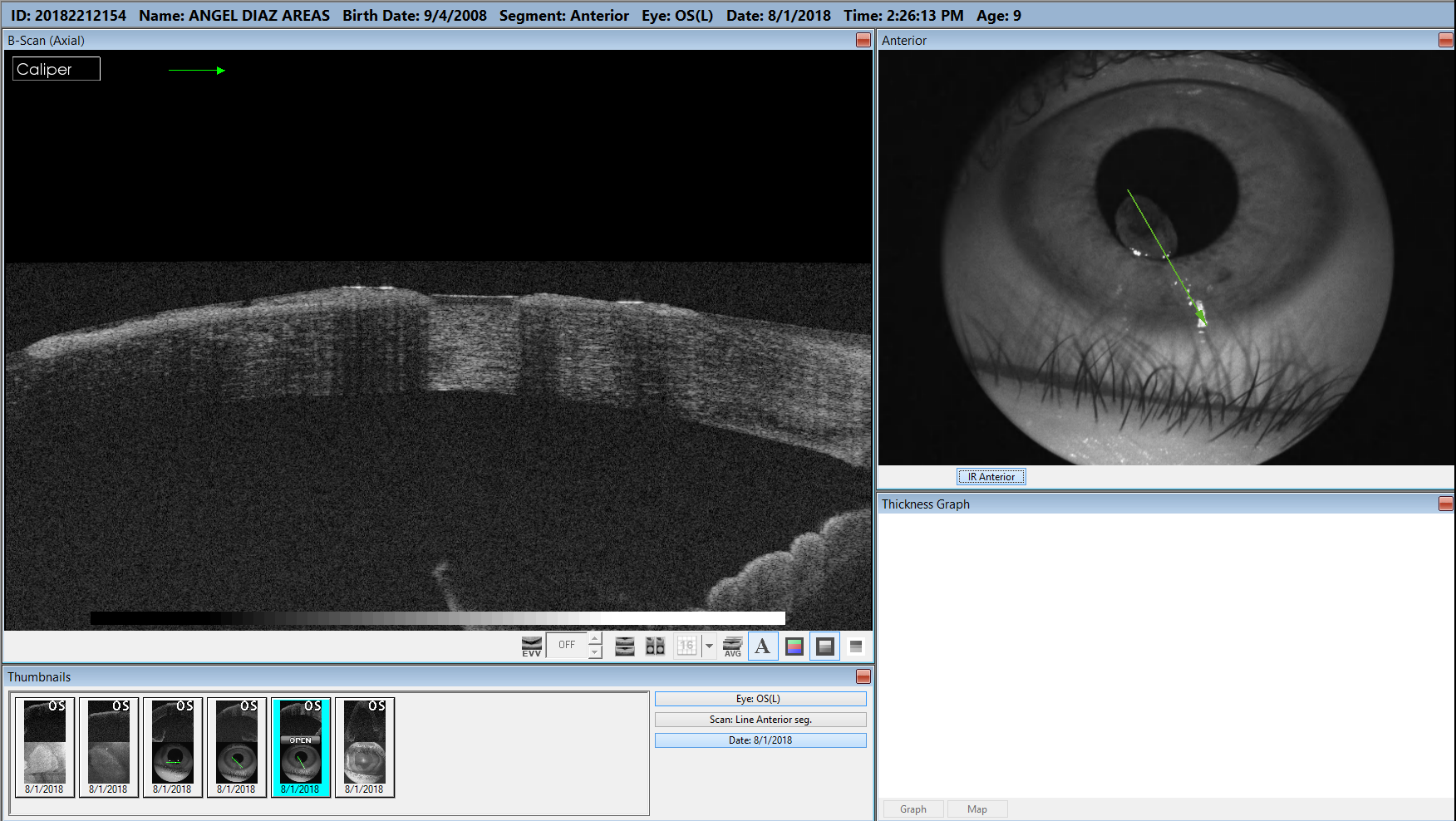 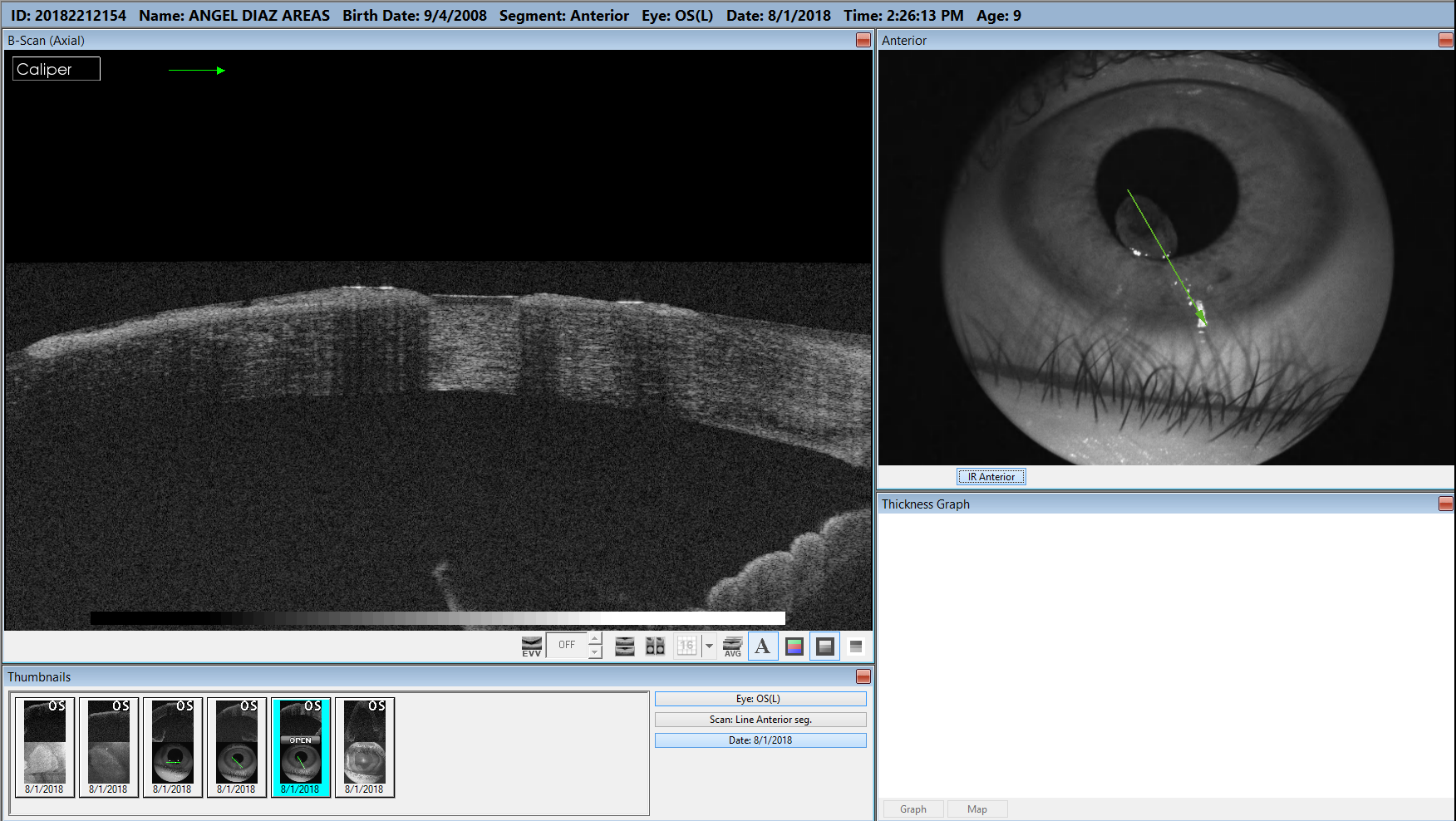 DIFFERENTIAL DIAGNOSIS
KELOID-LIKE MYOBLASTIC/MYOFIFROBLASTIC PROLIFERATION
INFECTIOUS PSEUDOCRYSTALLINE KERATOPATHY
CALCIFIC BAND KERATOPATHY
CHRONIC ACTINIC KERATOPATHY
PATHOLOGY
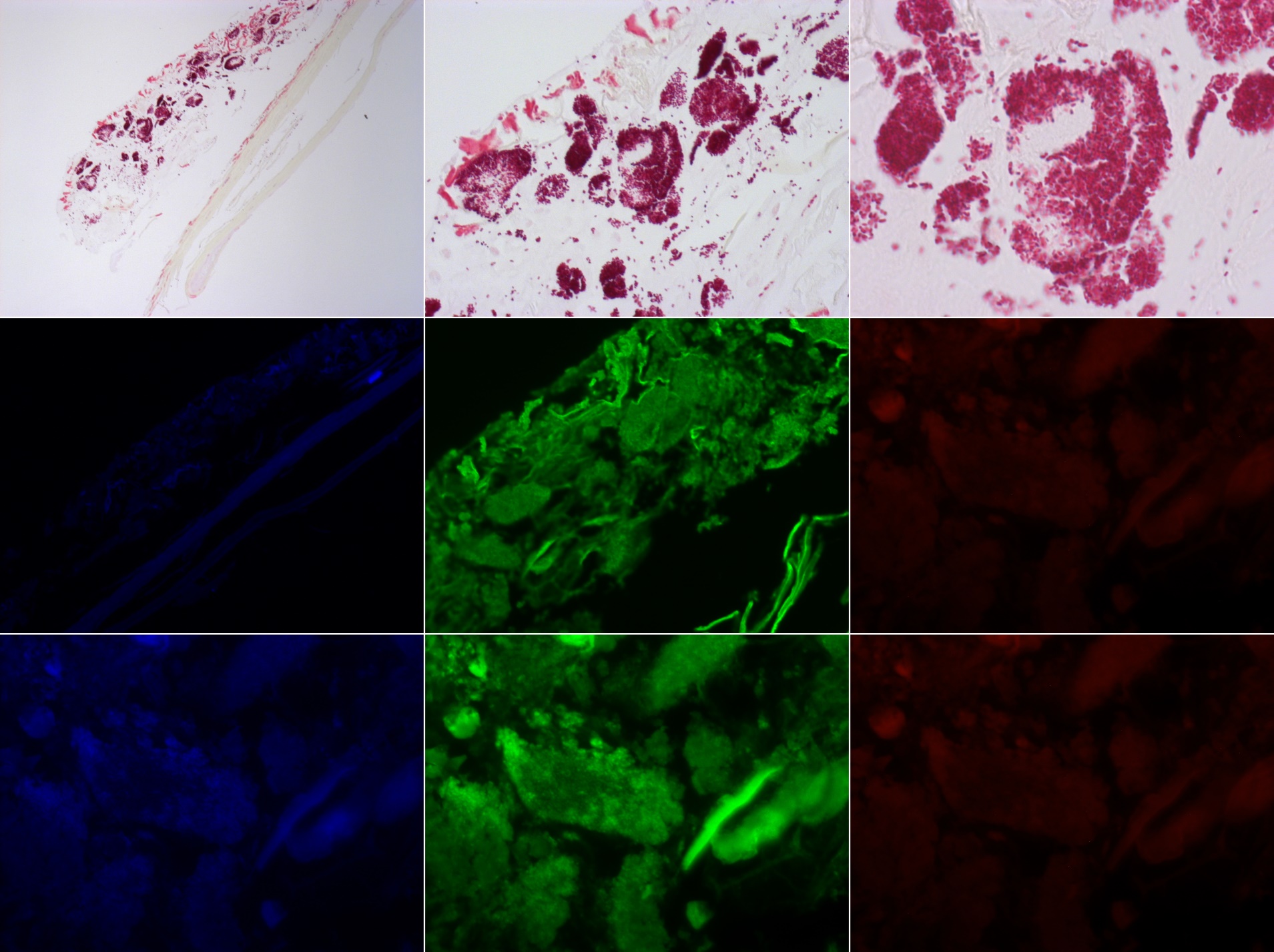 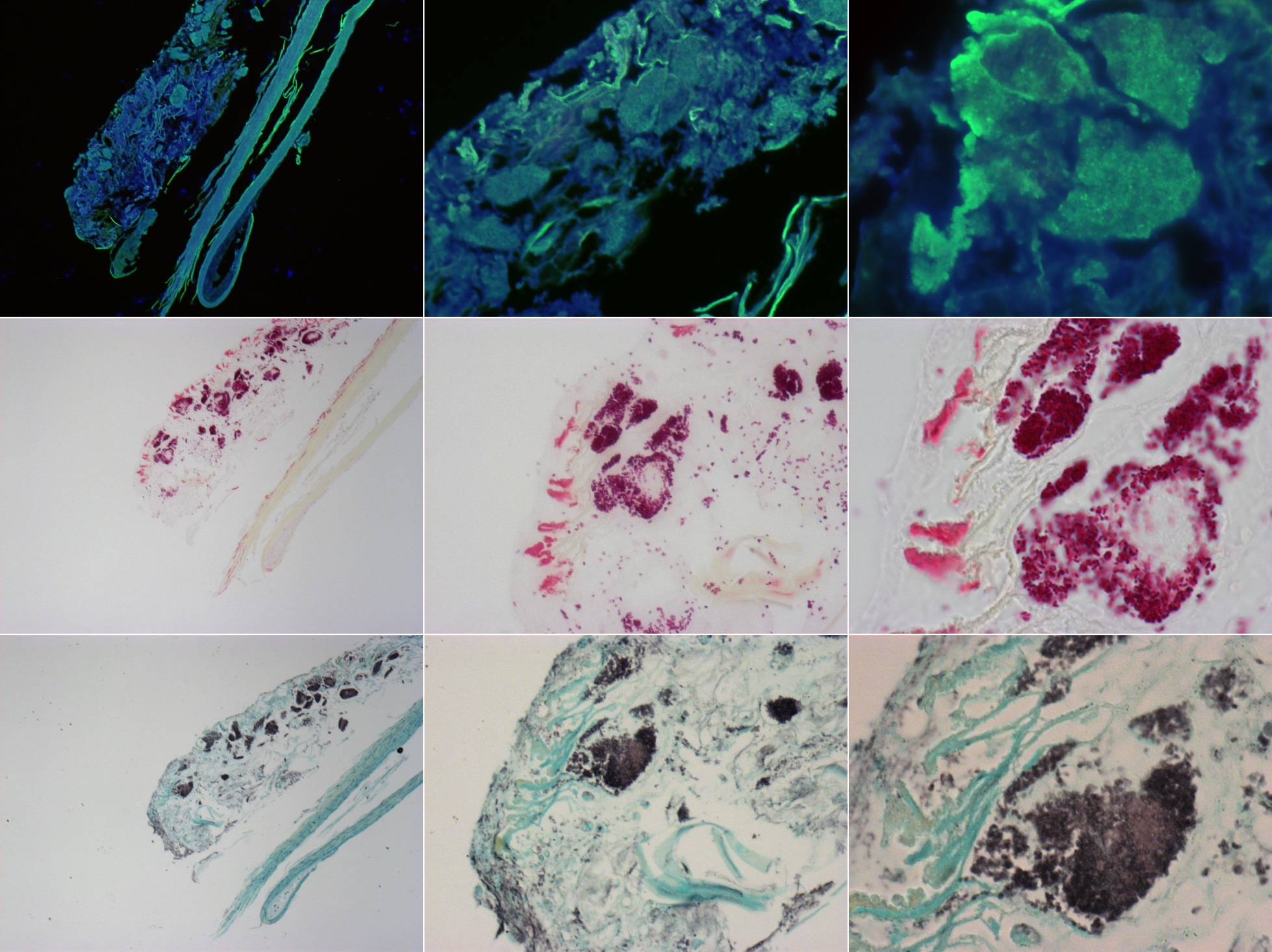 BIOFILM